Estrogens & androgensأ.م.د.اسامة ايوب يعقوب
Sex hormones produced by the gonads are necessary for
 conception
embryonic maturation, and 




Several antagonists are effective in cancer chemotherapy

All gonadal hormones are synthesized from the precursor, cholesterol, in a series of steps that includes shortening of the hydrocarbon side chain and hydroxylation of the steroid nucleus.
Estrogens
Estradiol  is the most potent estrogen produced and secreted by the ovary. It is the principal estrogen in the premenopausal woman.


Estriol  is another metabolite of estradiol, is significantly less potent than estradiol. It is present in significant amounts during pregnancy, because it is the principal estrogen produced by the placenta.
Estrogens
Synthetic estrogens, such as ethinyl estradiol  undergo less first-pass metabolism than naturally occurring steroids and, thus, are effective when administered orally at lower doses



 In the absence of ligand, the receptor is sequestered within the cell nucleus and maintained in an inactive state.

Similarly to the other nuclear receptors, the protein is prevented from binding to DNA by heat shock proteins.
Estrogens
Other pathways that require these hormones have been identified that lead to more rapid actions. For example

 activation of an estrogen receptor in the membranes of hypothalamic cells has been shown to couple to a G protein
Therapeutic uses
1-Postmenopausal HT:
For women who have an intact uterus, a progestogen is always included with the estrogen therapy, because the combination reduces the risk of endometrial carcinoma associated with unopposed estrogen.



Lower dose required

Estradiol  transdermal patch is also effective in treating postmenopausal symptoms.
2-Contraception: The combination of an estrogen and progestogen provides effective contraception via the oral or transdermal route.
3-Estrogen therapy usually in combination with a progestogen, is instituted to stimulate development of secondary sex characteristics in young women (11 to 13 years of age) with primary hypogonadism. 

4-Estrogen and progestogen replacement therapy is used for women who have premature menopause or premature ovarian failure.

5-Estrogen may be used for prevention of osteoporosis if other therapies are inappropriate or not tolerated.
Pharmacokinetics
Naturally occurring estrogens: These agents and their esterified or conjugated derivatives are readily absorbed through the gastrointestinal tract, skin, and mucous membranes. Taken orally, estradiol is rapidly metabolized
Pharmacokinetics

 transdermal route (patch, topical gel, topical emulsion, or spray), 
intravaginally (tablet, cream, or ring), 
Or by injection.

The parent estrogen drugs and their metabolites undergo excretion into the bile and are then reabsorbed through the enterohepatic circulation.
Adverse effects
Nausea and breast tenderness are the most common 

Postmenopausal uterine bleeding can occur.



diethylstilbestrol has been implicated as the possible cause of a rare, clear-cell cervical or vaginal adenocarcinoma observed among the daughters of women who took the drug during pregnancy.
Selective Estrogen-Receptor Modulators
class of estrogen-related compounds that display selective agonism or antagonism for estrogen receptors depending on the tissue type. 


This category includes 
tamoxifen, 
Bazedoxifene
raloxifene, 
clomiphene, and 
ospemifene.
Selective Estrogen-Receptor Modulators
Tamoxifen  Considered to be the first SERM it competes with estrogen for binding to the estrogen receptor in breast tissue and uterus. 

:

antagonism of estrogen receptors in the breast tissue. Therefore, some breast tumors regress following treatment with these agents
Selective Estrogen-Receptor Modulators
Acts as an estrogen agonist in bone leading to decreased bone resorption, increased bone density, and decreased vertebral fractures

has little to no effect on the endometrium and, therefore, may not predispose to uterine cancer.



The drug reduces the risk of endometrial hyperplasia with estrogen use.
has antioestrogenic effects on breast and uterus but oestrogenic effects on bone, lipid metabolism and blood coagulation. It is used for prevention and treatment of postmenopausal osteoporosis 





Clomiphene acts as a partial estrogen agonist and interferes with the negative feedback of estrogens on the hypothalamus. So increases the secretion of gonadotropin-releasing hormone and stimulating ovulation.
Therapeutic uses
Tamoxifen 
 used in the palliative treatment of metastatic breast cancer
adjuvant therapy following mastectomy or radiation in breast cancer 





Raloxifene 
prophylaxis of breast cancer in high-risk women 
for the prevention and treatment of osteoporosis in postmen-opausal women
Therapeutic uses
Clomiphene 
to treat infertility associated with anovulatory cycles, 
is not effective in women with ovulatory dysfunction due to pituitary or ovarian failure.
Uses of clomiphene in male mechanism behind?
Adverse effects
tamoxifen 
 hot flashes and nausea. 
 
 Because it is metabolized by various CYP450 isoenzymes, tamoxifen is subject to many drug interactions
Tamoxifen is also an inhibitor of P-glycoprotein.


Clomiphene 
dose related and include headache, nausea,, visual disturbances, and ovarian enlargement
The risk of multiple births (twins or triplets) with clomiphene is 3 to 5 percent
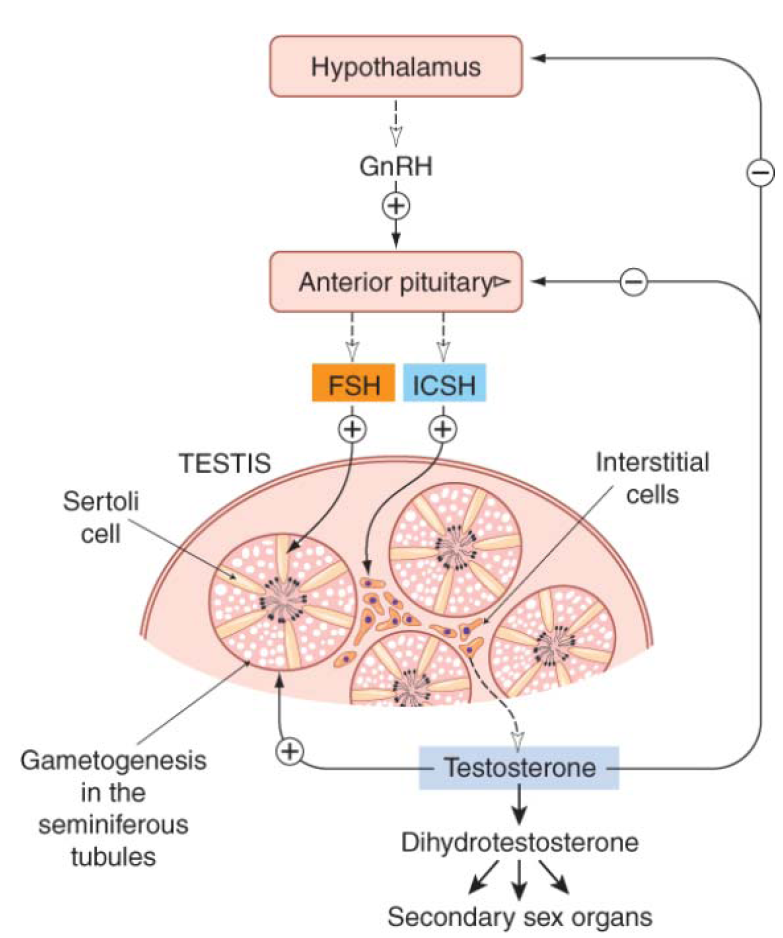 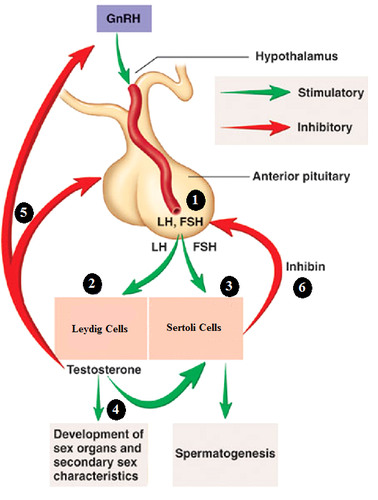 ANDROGENS
LH stimulates steroidogenesis in the Leydig cells

FSH is necessary for spermatogenesis in sertoli cells

The androgens are required for
 1) normal maturation in the male,
 2) sperm production
 3) increased synthesis of muscle proteins and hemoglobin, and 
4) decreased bone resorption.
Mechanism of action
bind to a specific nuclear receptor in a target cell

testosterone itself is the active ligand in muscle and liver



The hormone-receptor complex binds to DNA and stimulates the synthesis of specific RNAs and proteins.

Testosterone analogs that cannot be converted to DHT have less effect on the reproductive system than they do on the skeletal musculature.
Therapeutic uses
1-Androgenic effects

2-Anabolic effects

3- Endometriosis: 

.
4-Unapproved use: 
Anabolic steroids are used to increase lean body mass, muscle strength, and endurance in athletes and body builders . use has been banned from the Olympics and in major professional and sports


Testosterone is ineffective orally

Testosterone and its C17-esters (for example, testosterone cypionate or enanthate) are administered intramuscularly
Transdermal patches, topical gels, and buccal tablets of testosterone are also available.
Alkylation of the 17 position of testosterone allows oral administration of the hormone.



Oxandrolone is another orally active testosterone derivative with anabolic activity 3 to 13 times that of testosterone

Hepatic adverse effects have been associated with the alkylated androgens
Adverse effects
in females:
Masculinization
Acne
 growth of facial hair


In males: 
Priapism(painful, erection that lasts for more than four hours and occurs without sexual stimulation. )
 impotence,
Adverse effects
In children:
 Androgens can cause abnormal sexual maturation and growth disturbances resulting from premature closing of the epiphyseal plates.



In athletes: 
premature closing of the epiphysis of the long bones(young )
stunts growth and interrupts development(young)


 hepatic abnormalities, increased aggression & mood disorders.

.
Antiandrogens
Finasteride and dutasteride  agents used for the treatment of benign prostatic hypertrophy, inhibit 5α-reductase leads to a reduction in prostate size

Flutamide, bicalutamide and nilutamide  act as competitive inhibitors of androgens at the target cell effective orally for the treatment of prostate cancer.


.
Antiandrogens
Cyproterone 
 a derivative of progesterone and has weak progestational activity
It is a partial agonist at androgen receptors, competing with dihydrotestosterone for receptors in androgen-sensitive target tissues. 

It is used as an adjunct in the treatment of prostatic cancer 





.
The end